Общественная палата города Владимир
Ежегодный доклад
(2019)
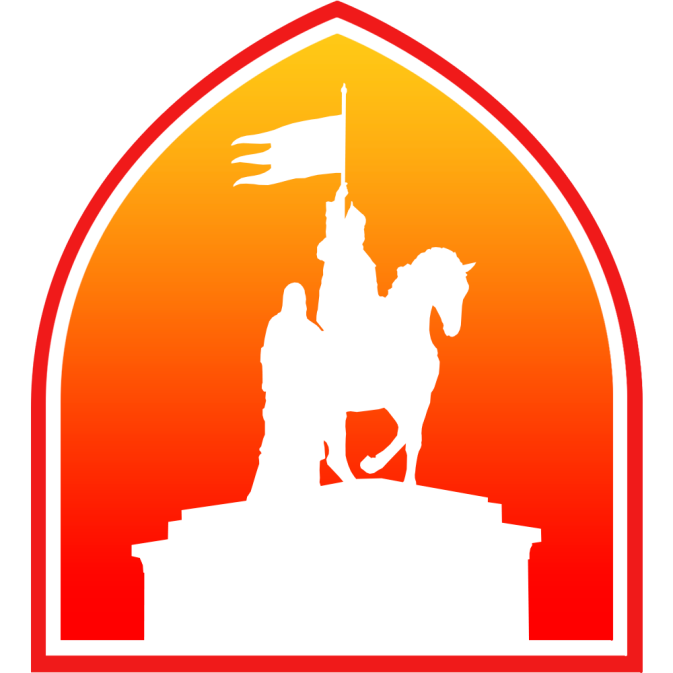 «О СОСТОЯНИИ ГРАЖДАНСКОГО ОБЩЕСТВА
В ГОРОДЕ ВЛАДИМИР»
Субъект общественного контроля:
Федеральный закон от 21.07.2014 № 212-ФЗ
«Об основах общественного контроля в Российской Федерации»

  статья 4 – суть ОК
    статья 6 – принципы ОК
      статья 9 – все субъекты ОК
        статья 12 – статус ОП всех уровней
          статья 16 – взаимодействие с ОГВ и МСУ
            статья 27 – ответственность за нарушение законодательства
Общественная палата города Владимир
Субъект общественного контроля:
Областной закон от 11.04.2016 № 38-ОЗ
«О регулировании отдельных вопросов организации и
осуществлении общественного контроля во Владимирской области»
  
Статья 2 – общественные инспекции, группы ОК
  Статья 3 – общественная проверка
    Статья 4 – общественная экспертиза
      Статья 5 – общественное обсуждение
        Статья 6 – порядок посещения организаций и учреждений
Общественная палата города Владимир
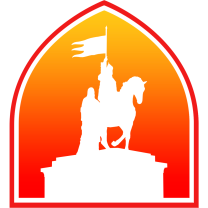 Проведенные мероприятия
27 марта - решение СНД г. Владимир о составе ОП II созыва
4 апреля – первое пленарное заседание ОП
5 апреля - Совет ОП по «лыжне Прокуророва» и «парку Дружба»
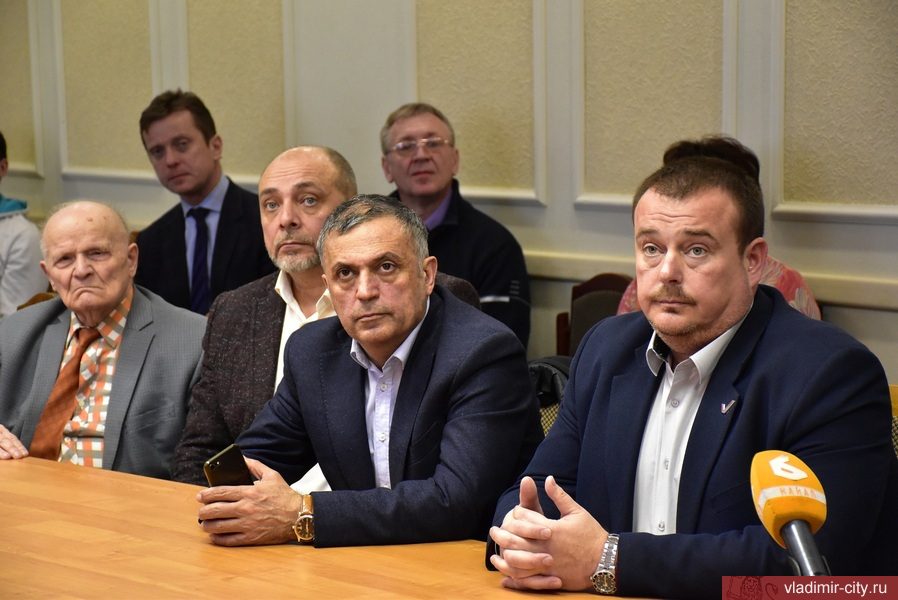 Общественная палата города Владимир
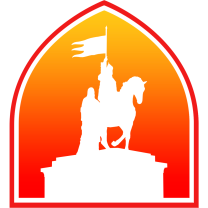 Проведенные мероприятия
5 апреля - участие в обсуждении законопроекта
об общественном ТВ в Белом доме
8 апреля - публичные слушания по поправкам в устав города
Общественная палата города Владимир
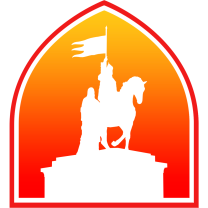 Проведенные мероприятия
17 апреля - выездная экскурсия по территории рядом с парком «Дружба»
                                                                       24 апреля - субботник на Князь-Владимирском кладбище
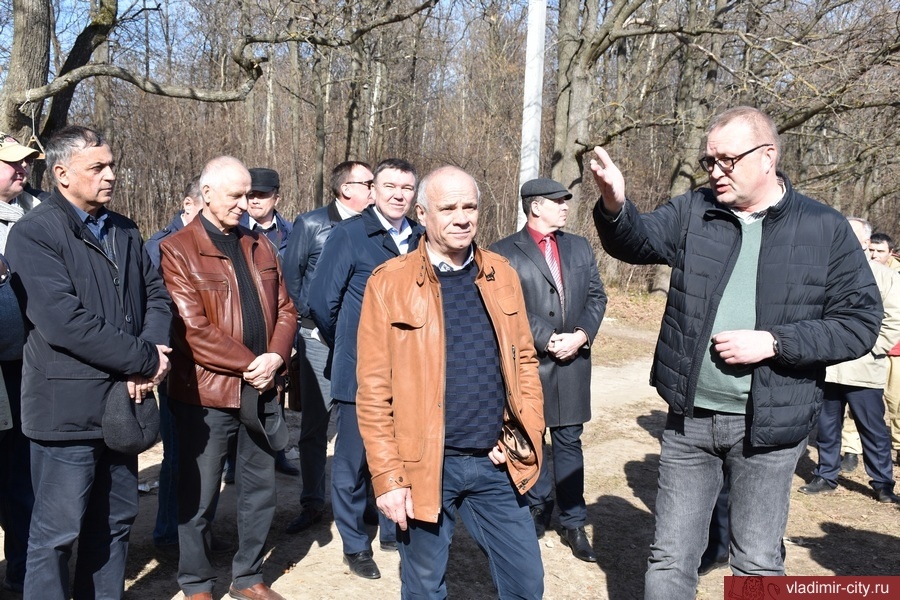 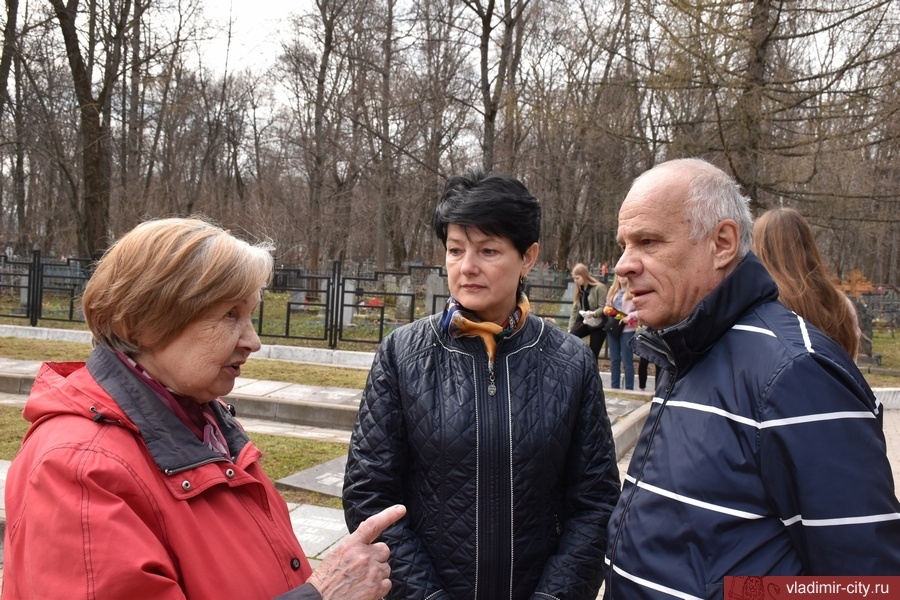 Общественная палата города Владимир
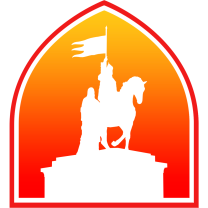 Проведенные мероприятия
3 июня - обсуждение перехода на цифровое вещание
                                                                                                          7 июня - Совет ОП промежуточный
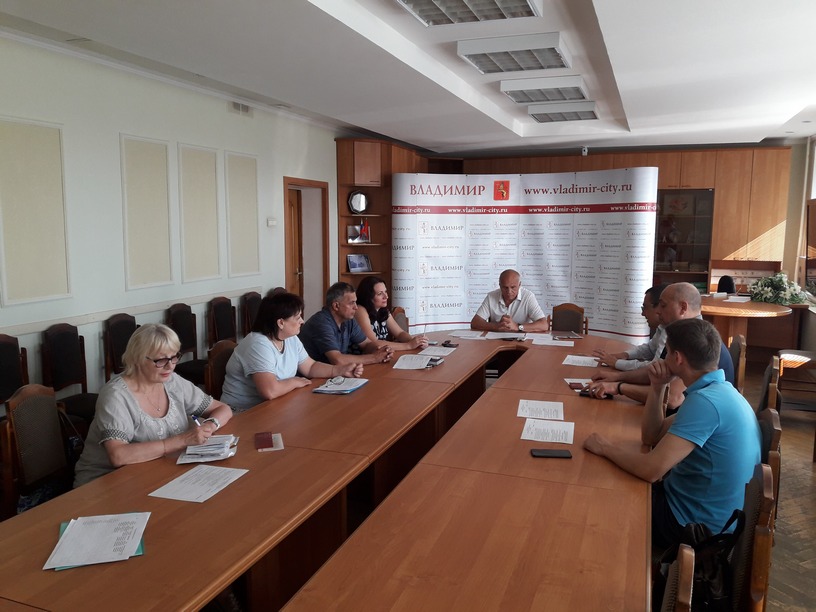 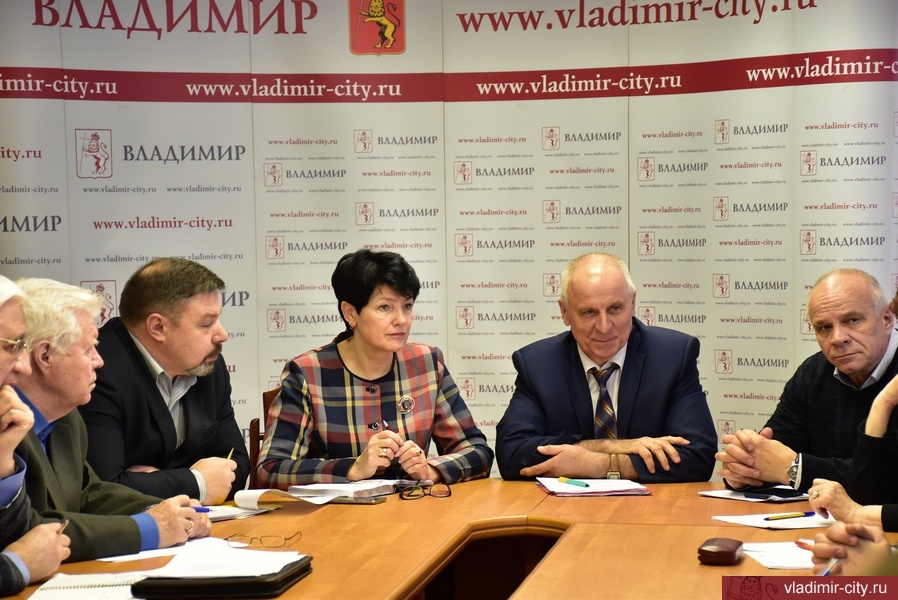 Общественная палата города Владимир
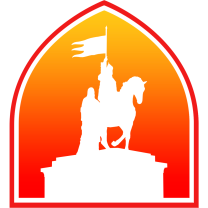 Проведенные мероприятия
19 июня - участие в обсуждении национальных проектов на ОП ВО
                                                                     19 июня – поездка по детским оздоровительным лагерям
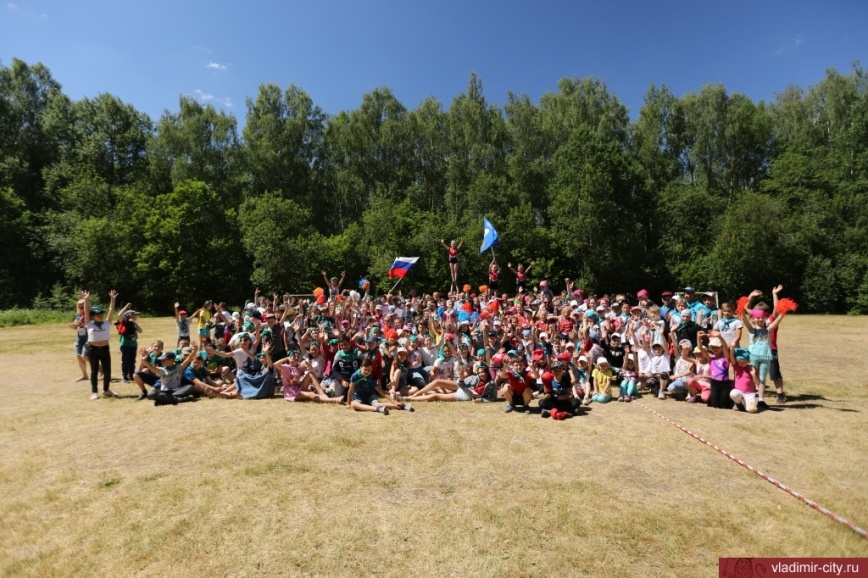 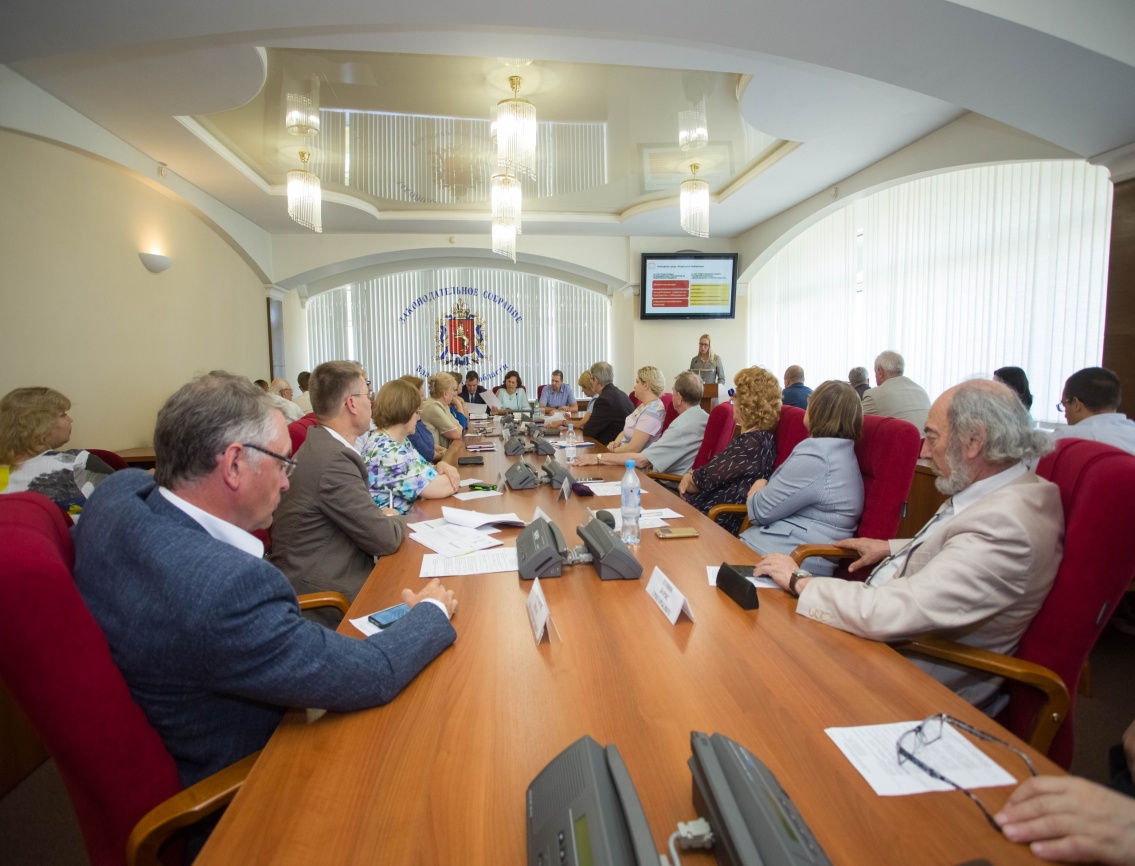 Общественная палата города Владимир
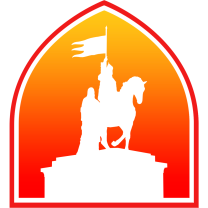 Проведенные мероприятия
27 июня - пленарное заседание ОП по результатам за 1-е полугодие
                                        		    18 июля - «Патриарший сад», патриотический круглый стол
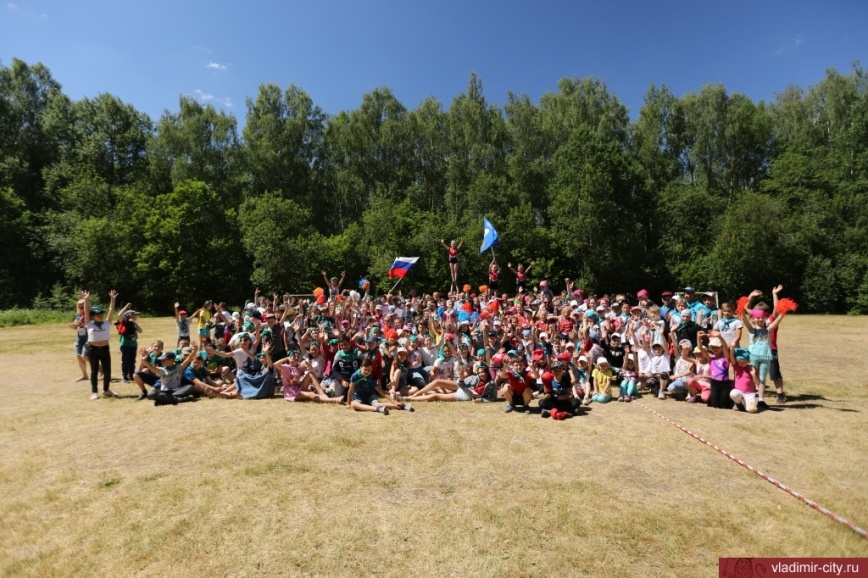 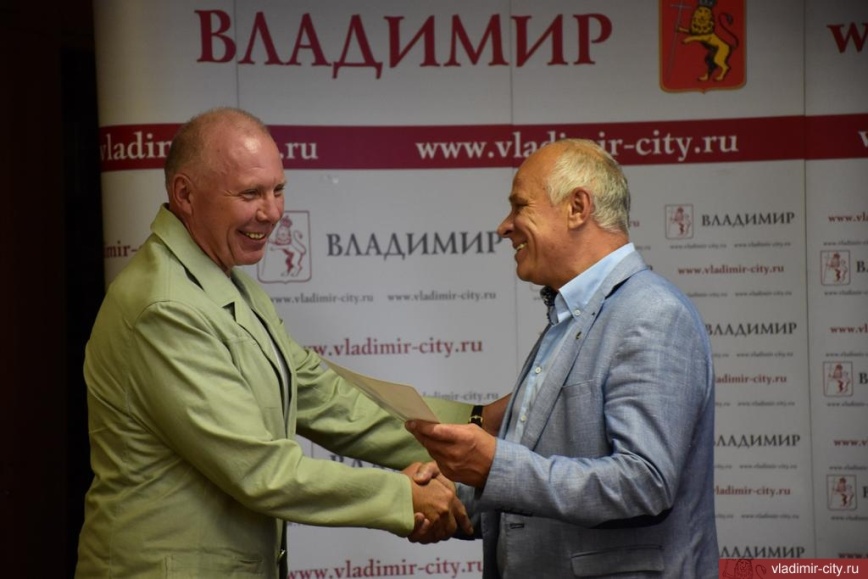 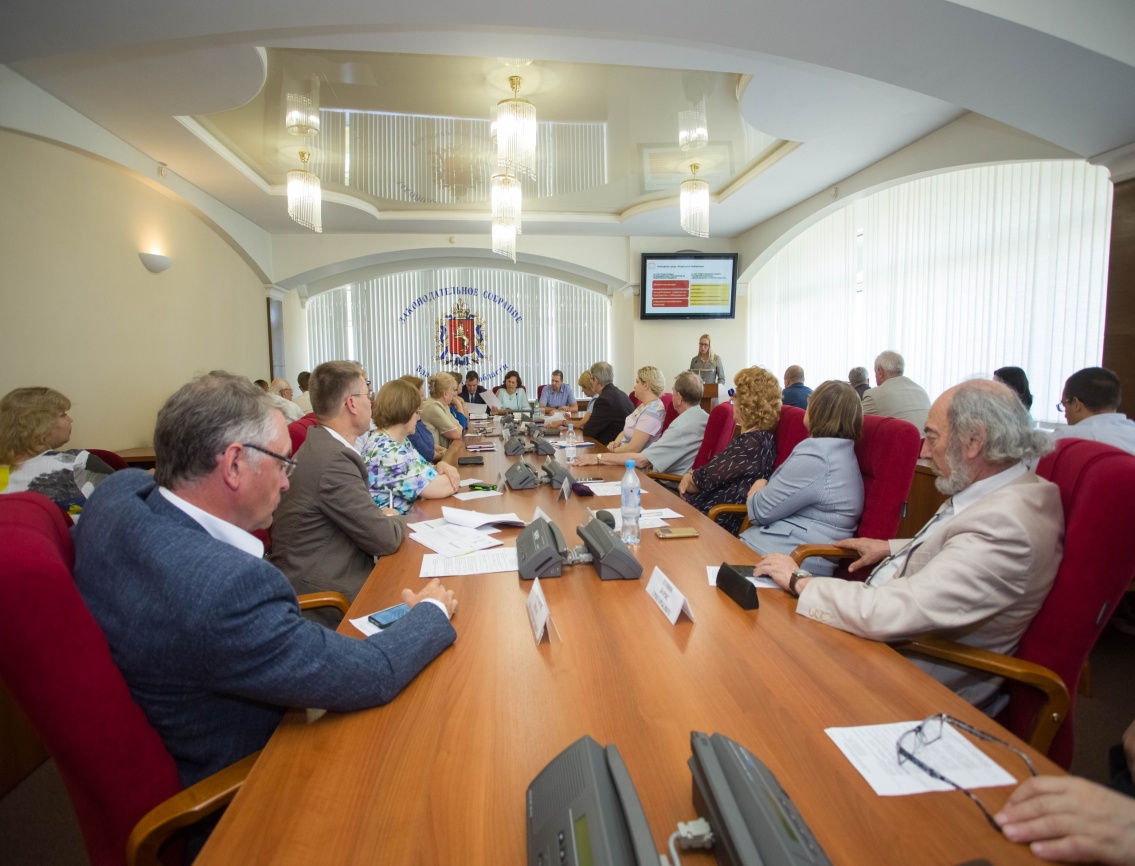 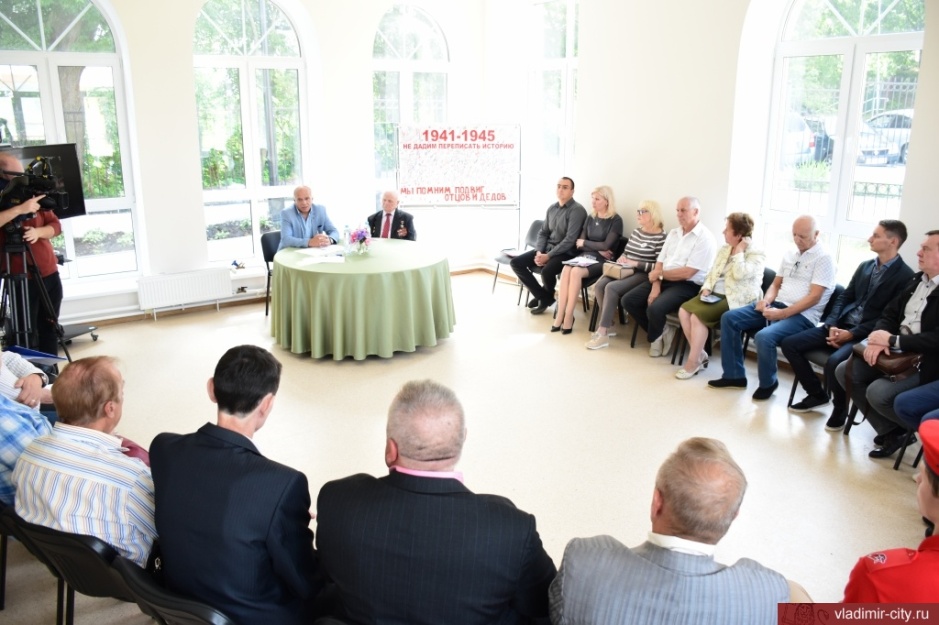 Общественная палата города Владимир
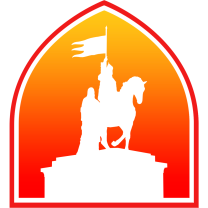 Проведенные мероприятия
20 августа - пленарное заседание ОП по планам работы на 2-е полугодие
                                                             21 августа - мониторинговая группа в сквере на Чайковского
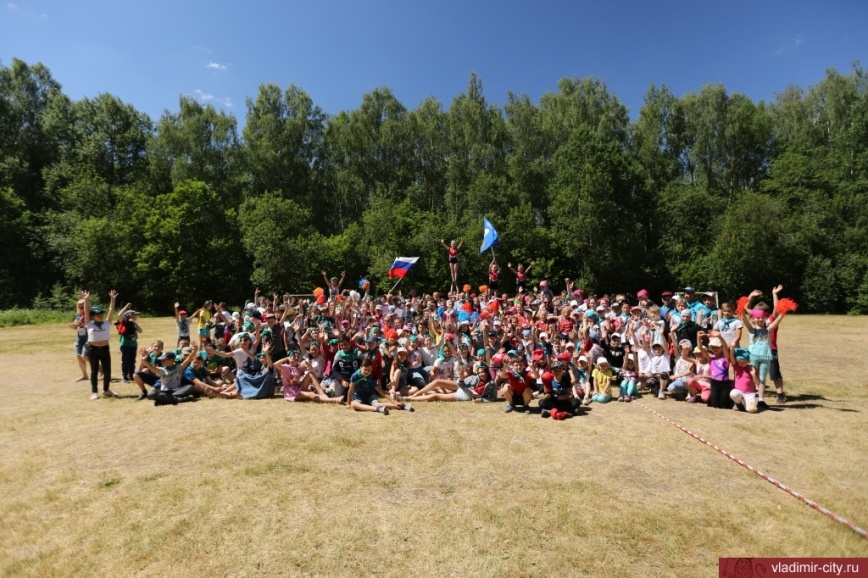 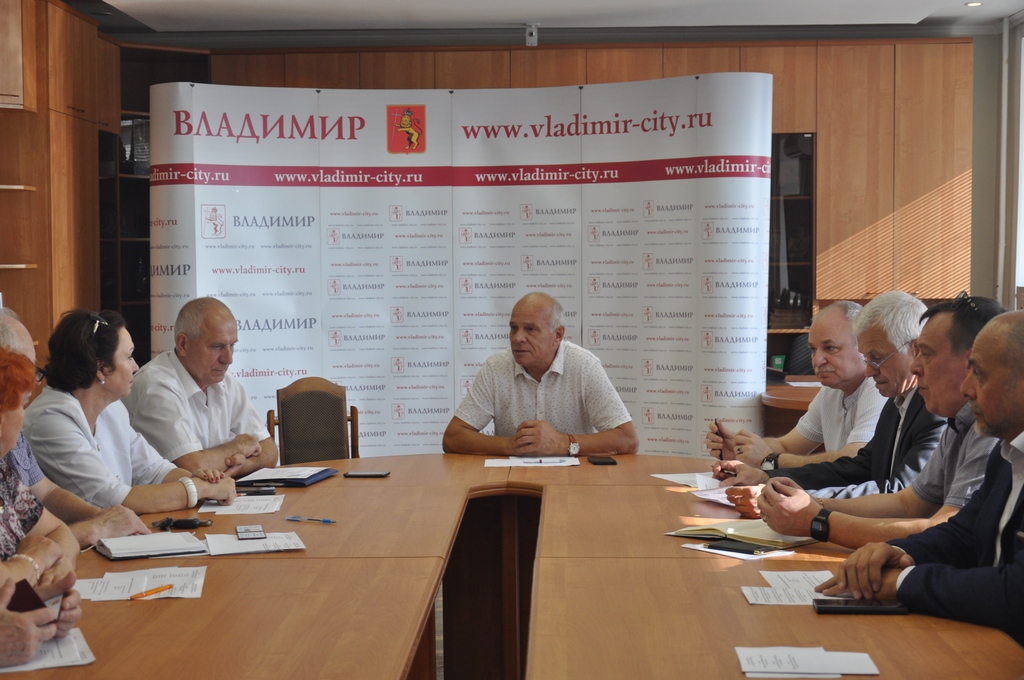 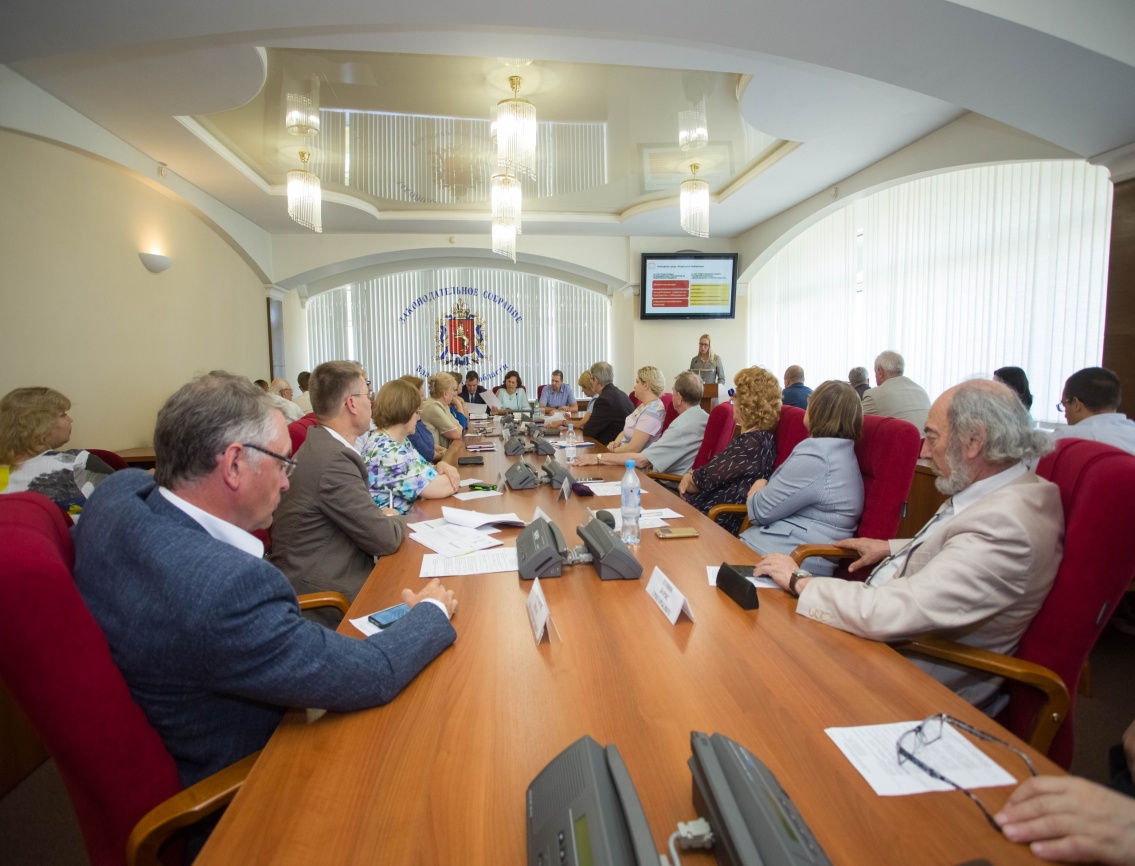 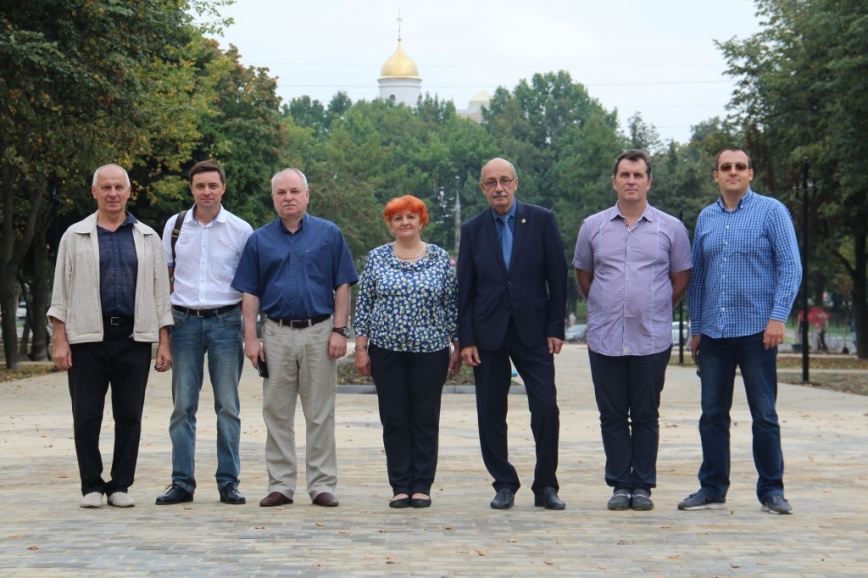 Общественная палата города Владимир
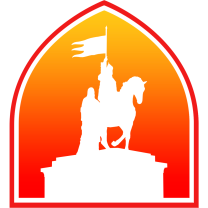 Проведенные мероприятия
18 сентября - «Час пассажира» на Владимирском ж/д вокзале
24 сентября - круглый стол по социальному предпринимательству
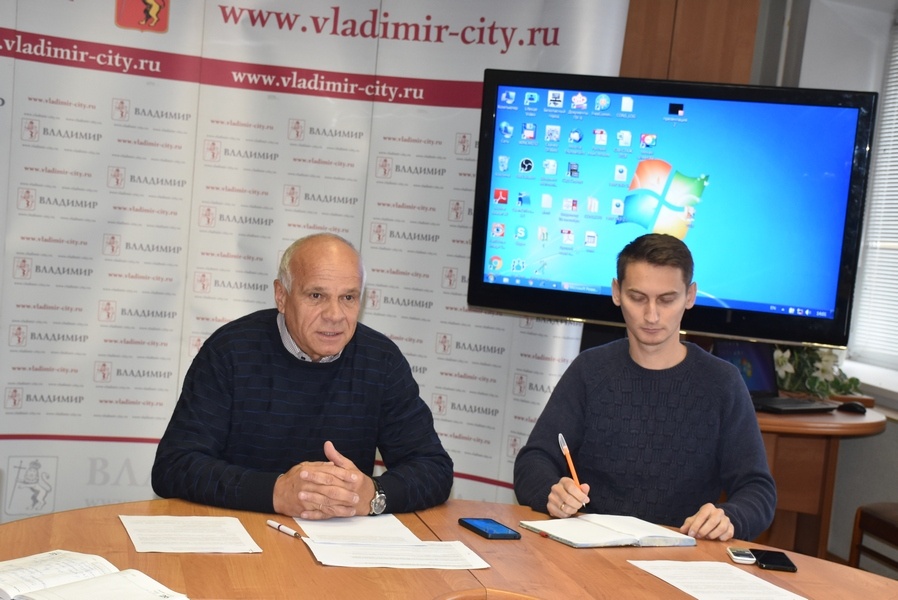 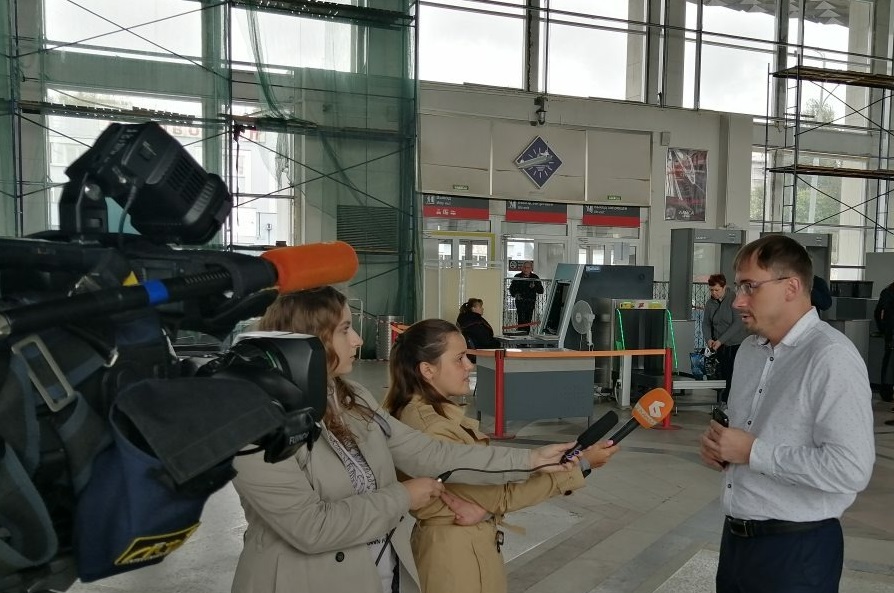 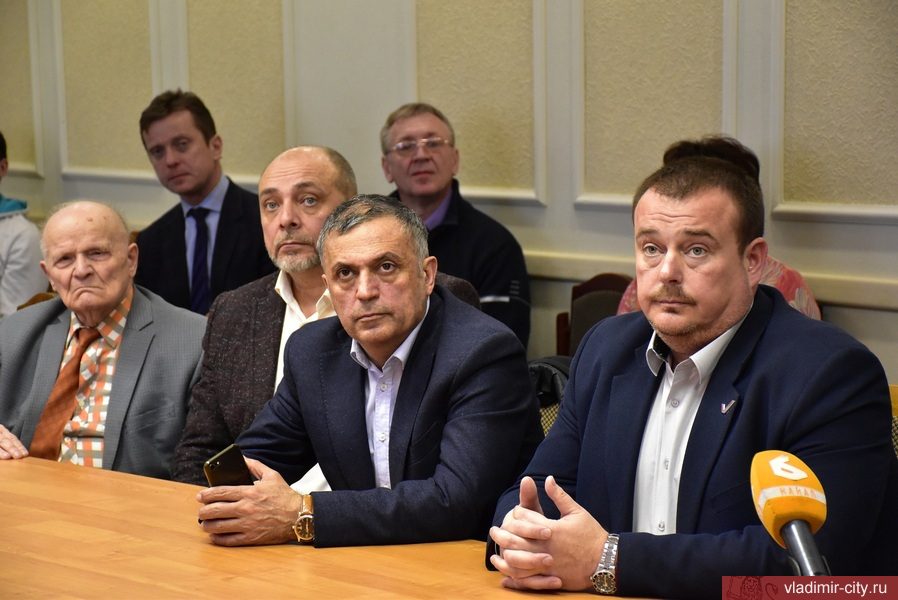 Общественная палата города Владимир
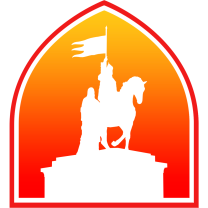 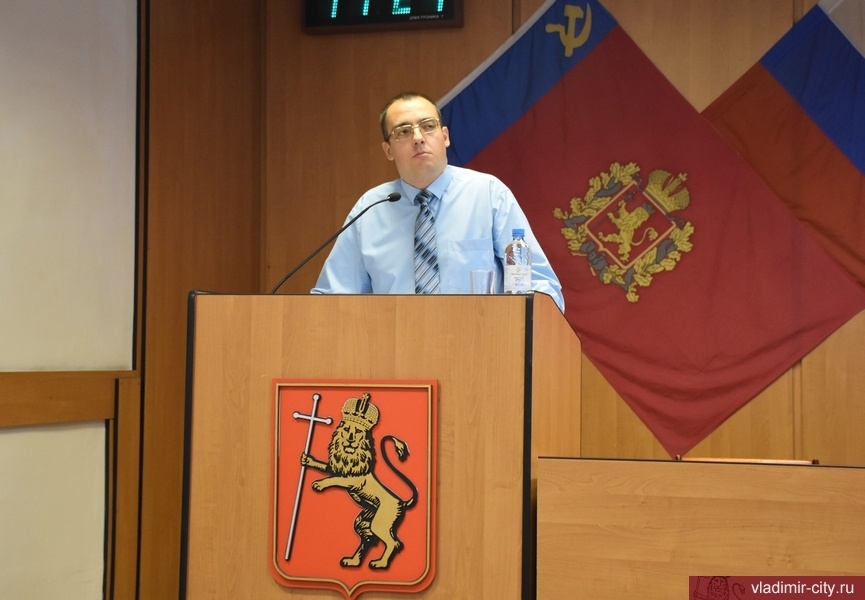 Проведенные мероприятия
11 октября - круглый стол по мусорной реформе совместно с советом старейшин
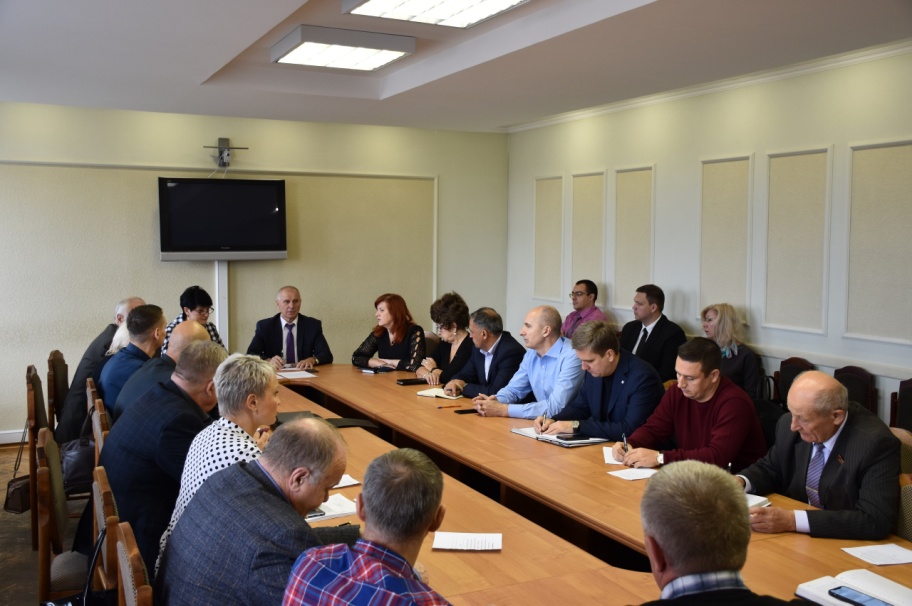 25 сентября - обсуждение генерального плана на сессии горсовета
Общественная палата города Владимир
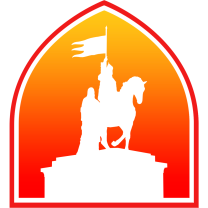 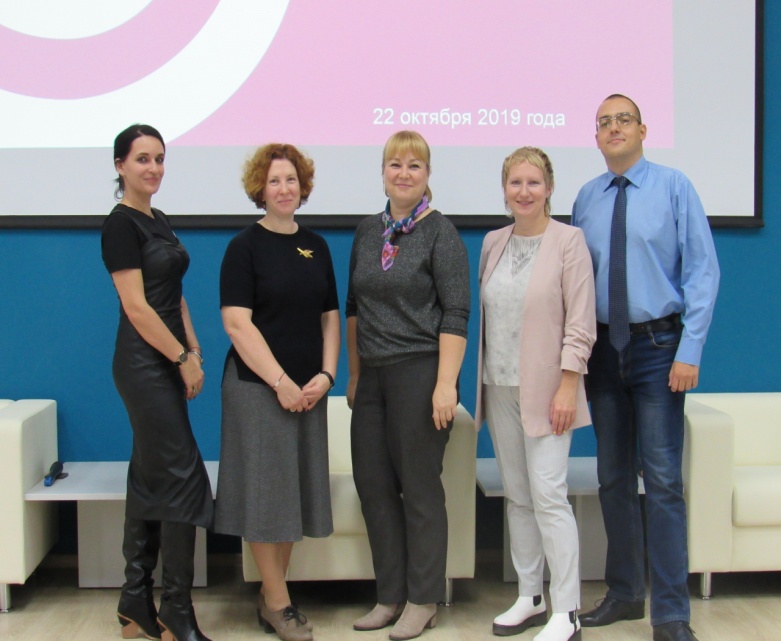 Проведенные мероприятия
29 октября - встреча с Союзом строителей Владимирской области
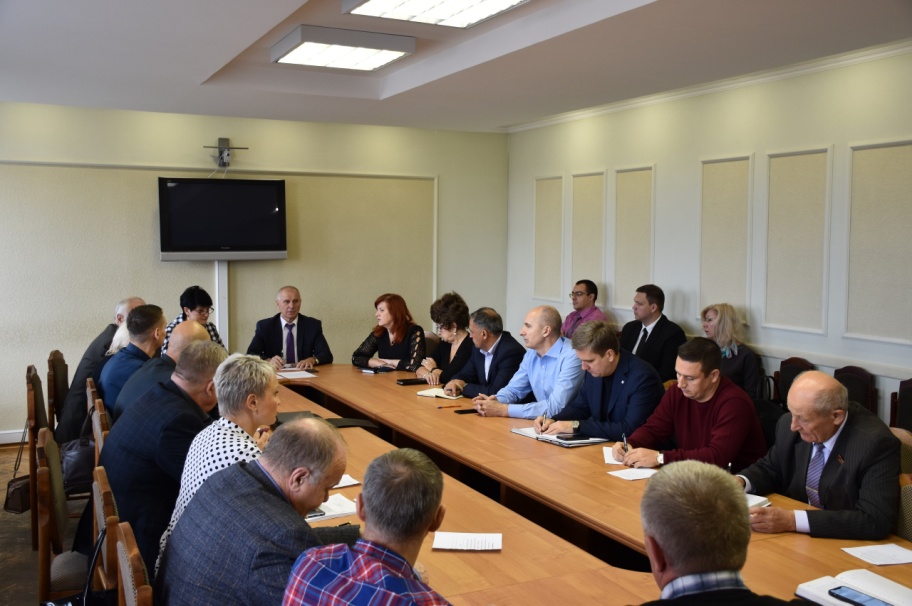 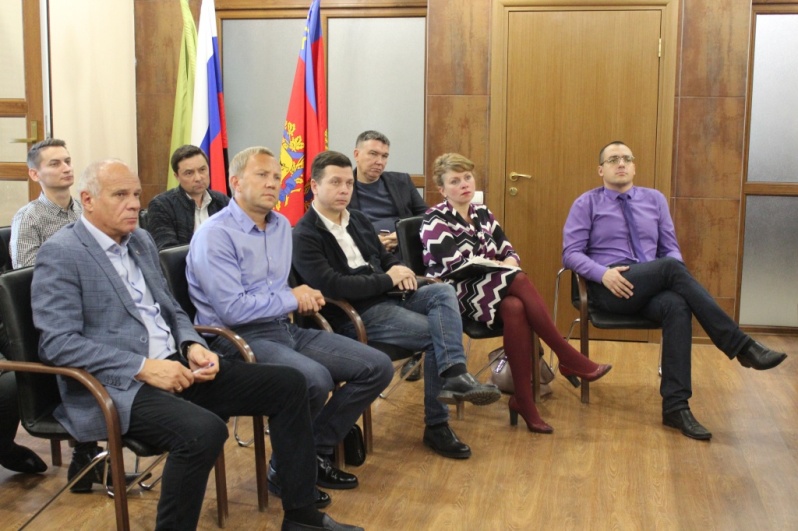 22 октября - визит «Благосферы» во Владимир
Общественная палата города Владимир
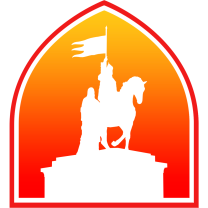 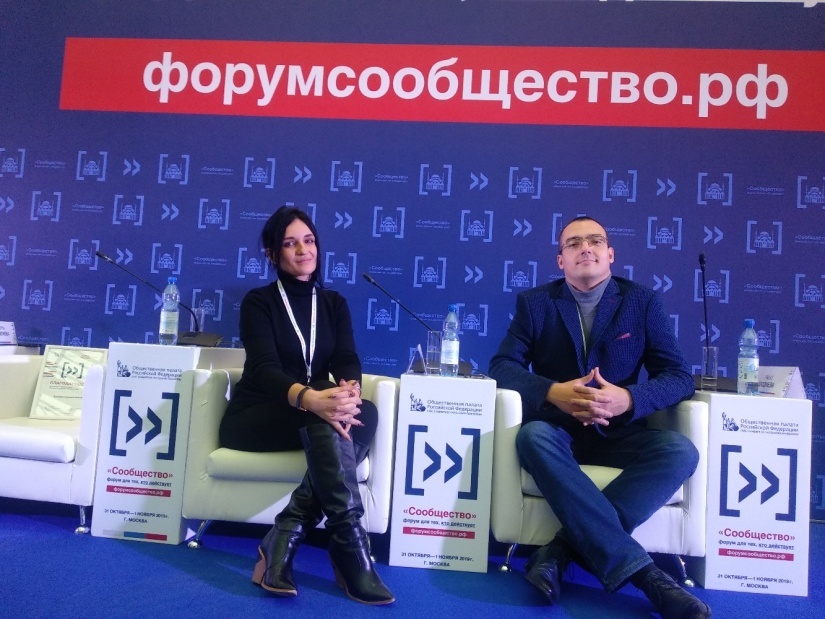 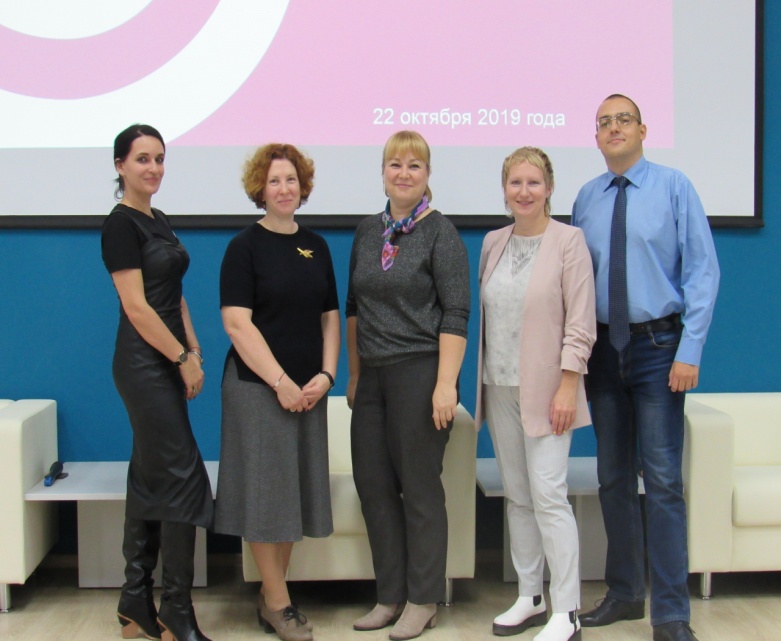 Проведенные мероприятия
17 ноября - урбанистическая лаборатория
по транспорту
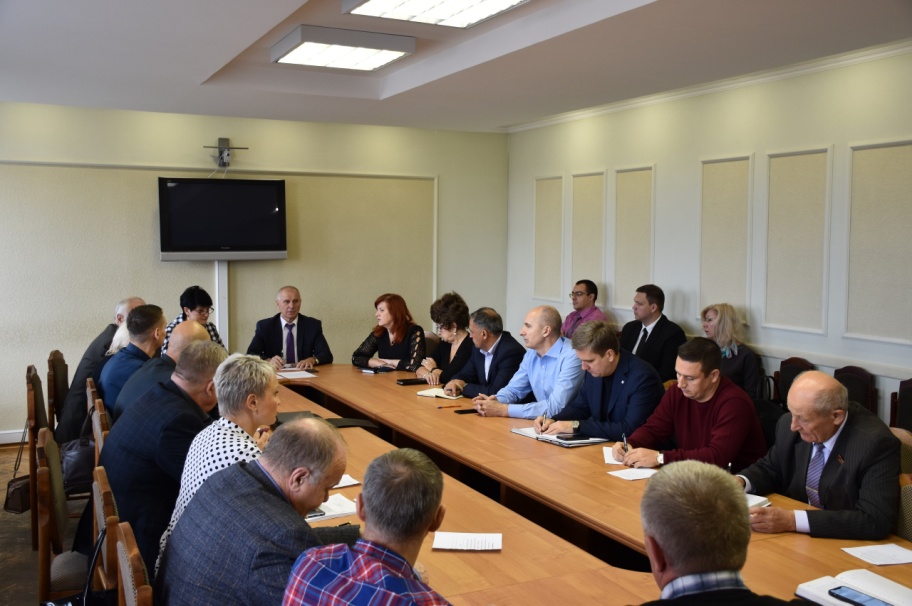 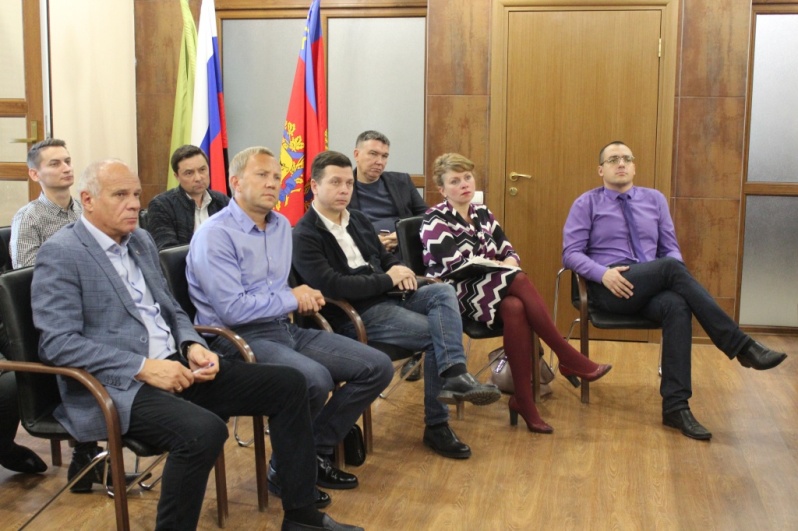 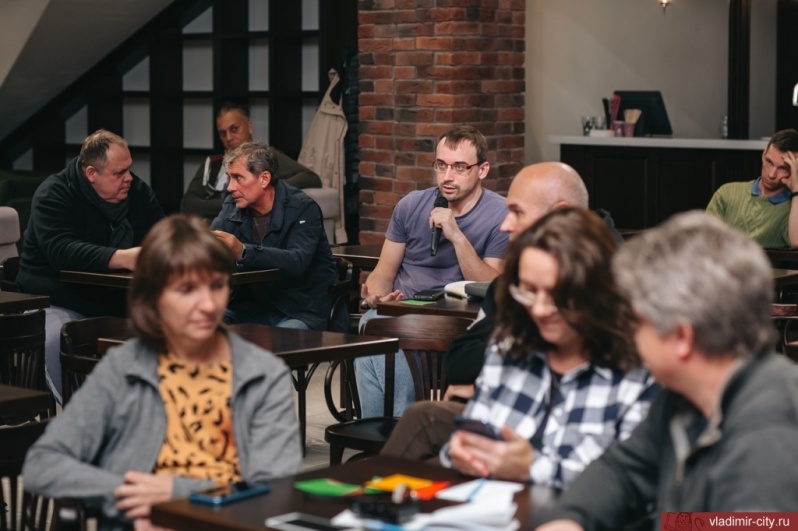 1 ноября - Форум «СООБЩЕСТВО» ОП РФ
Общественная палата города Владимир
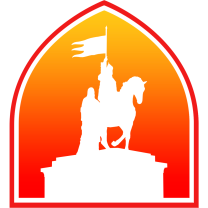 Проведенные мероприятия
27 ноября - общественные слушания в ГДК по проблеме «левых поворотов»
                                                                       29 ноября – публичные слушания по бюджету
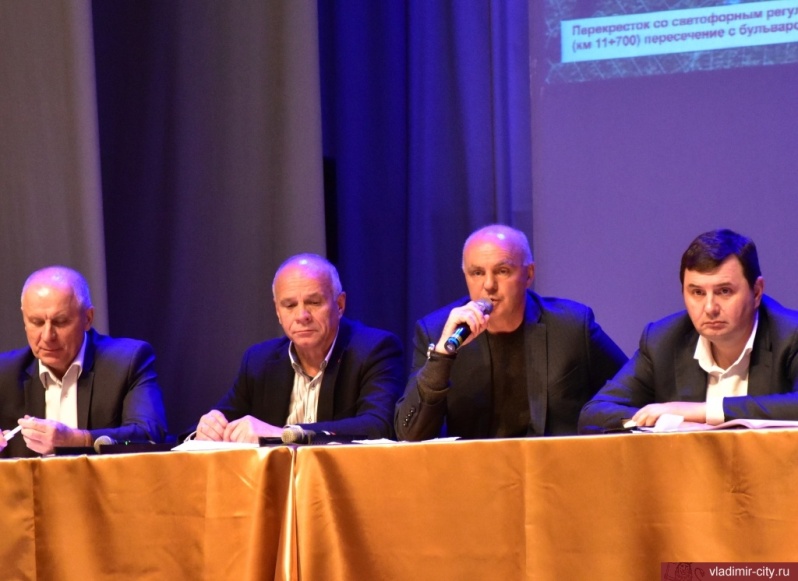 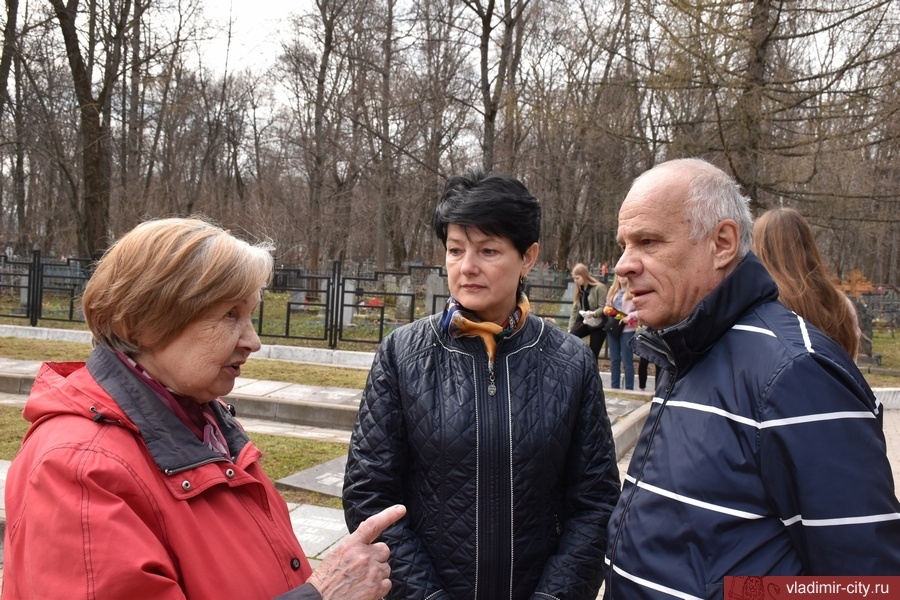 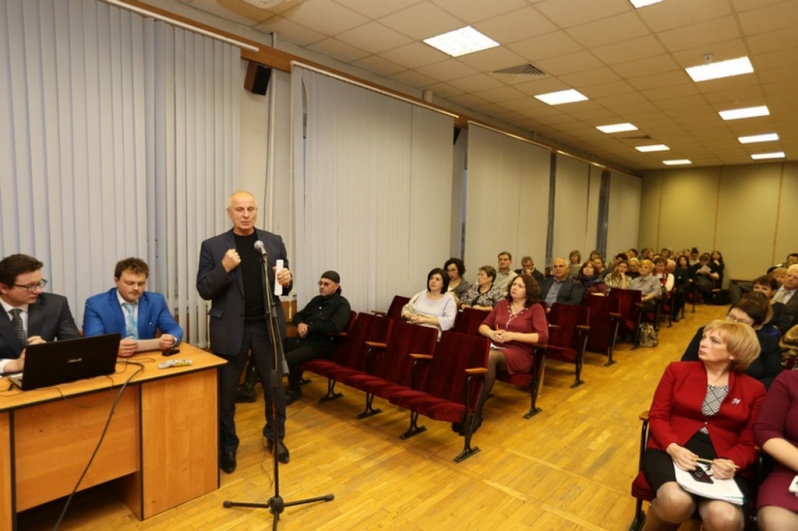 Общественная палата города Владимир
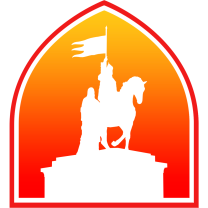 Проведенные мероприятия
11 декабря - медицинский форум
Врачебной палаты региона
4 декабря – итоговой Совет ОП
12 декабря – наш полуфиналист 
конкурса
«Лидеры России»
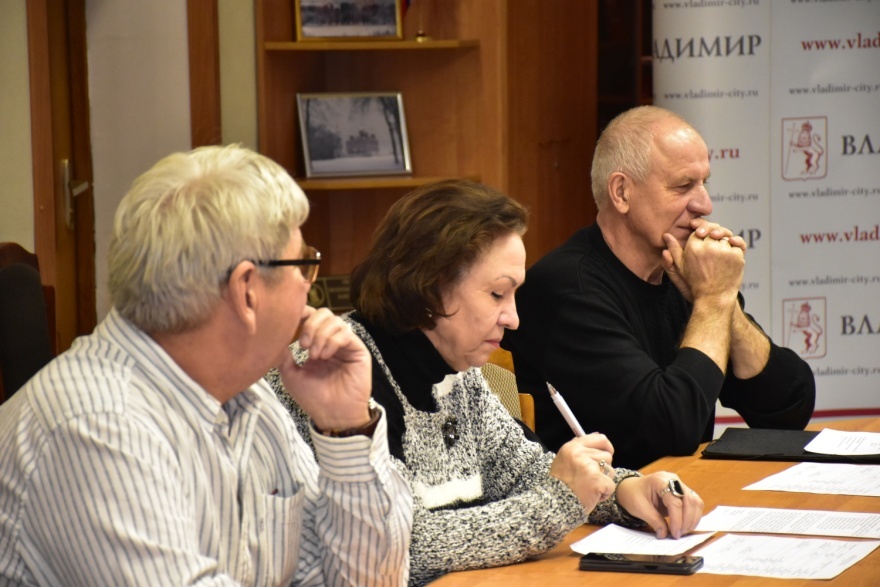 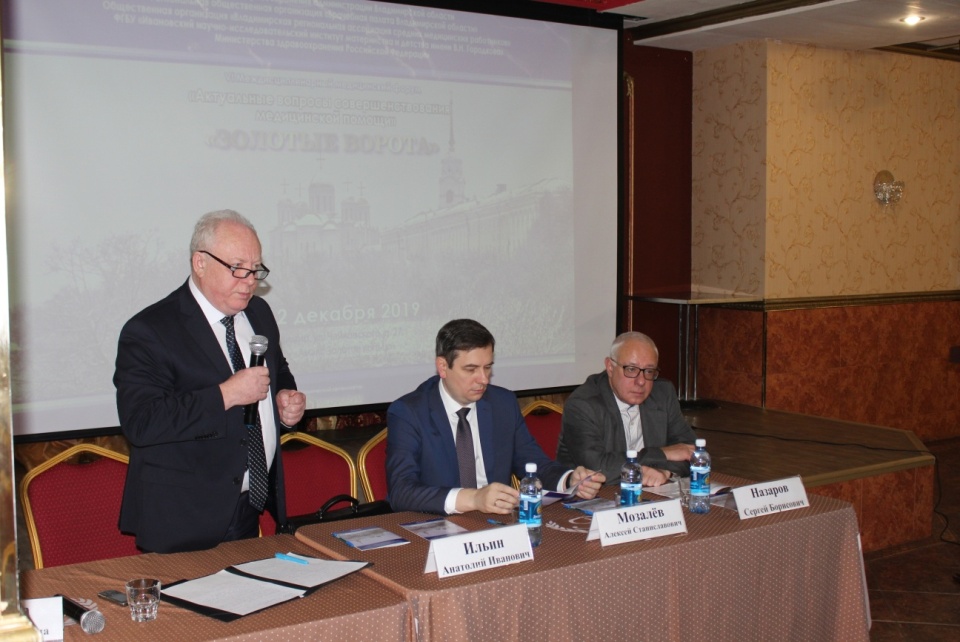 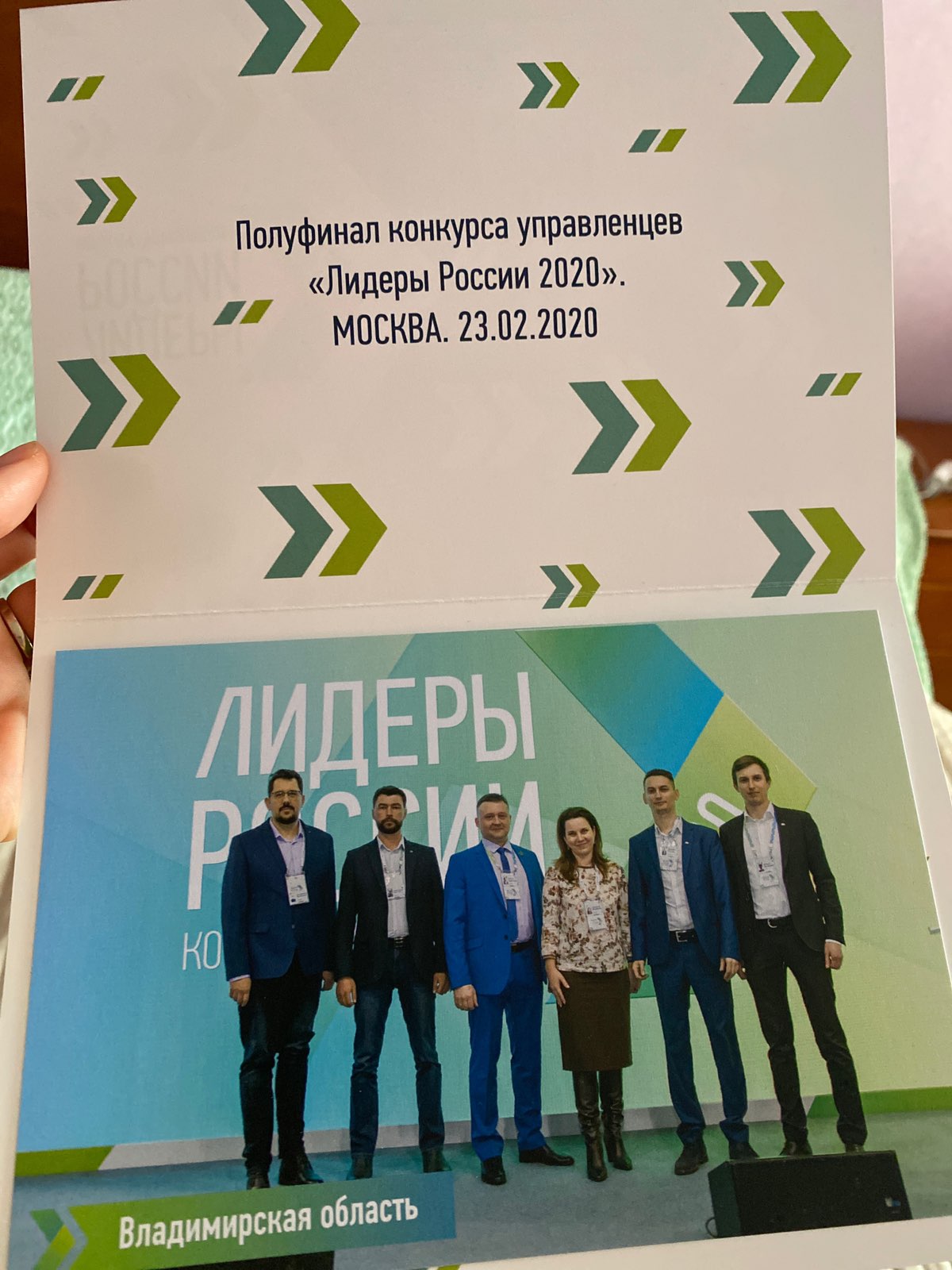 Общественная палата города Владимир
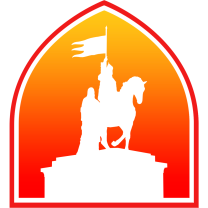 Проведенные мероприятия
14 декабря - на закрытии дней армянской культуры
                                                                                               17 декабря - инициатива по ТКО на ОП ВО
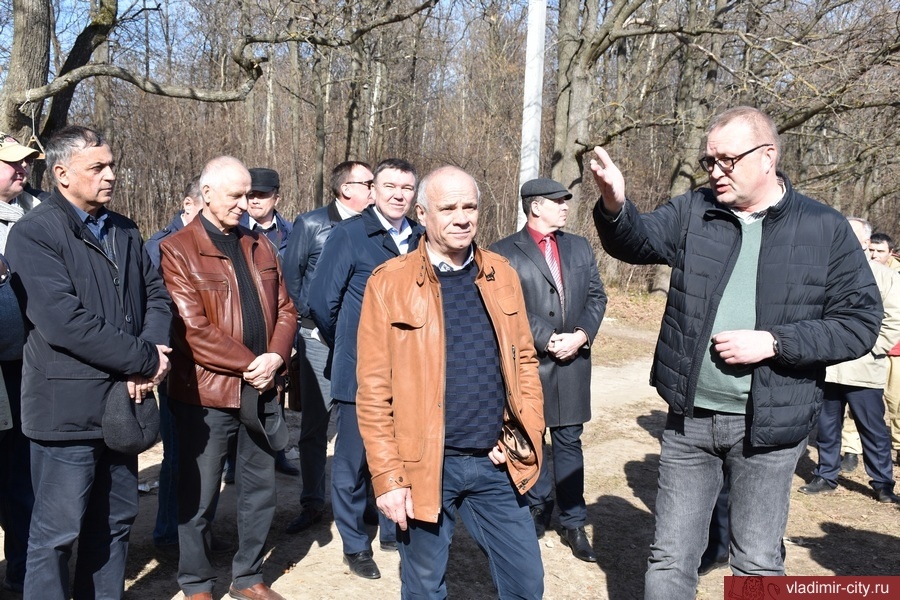 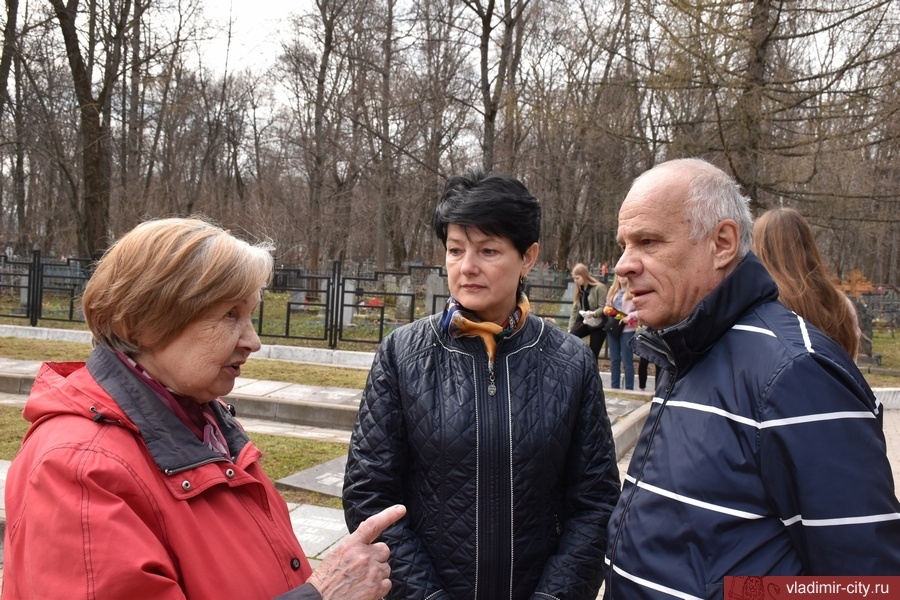 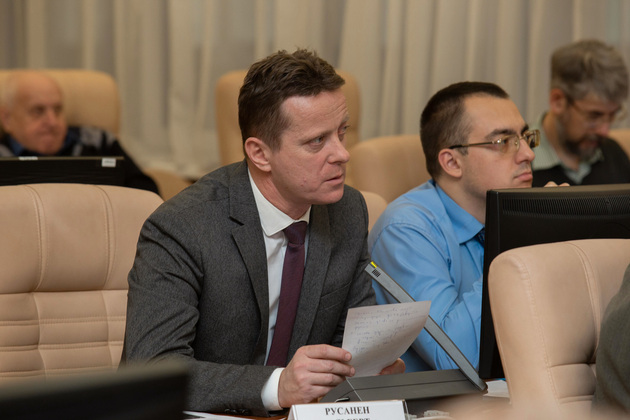 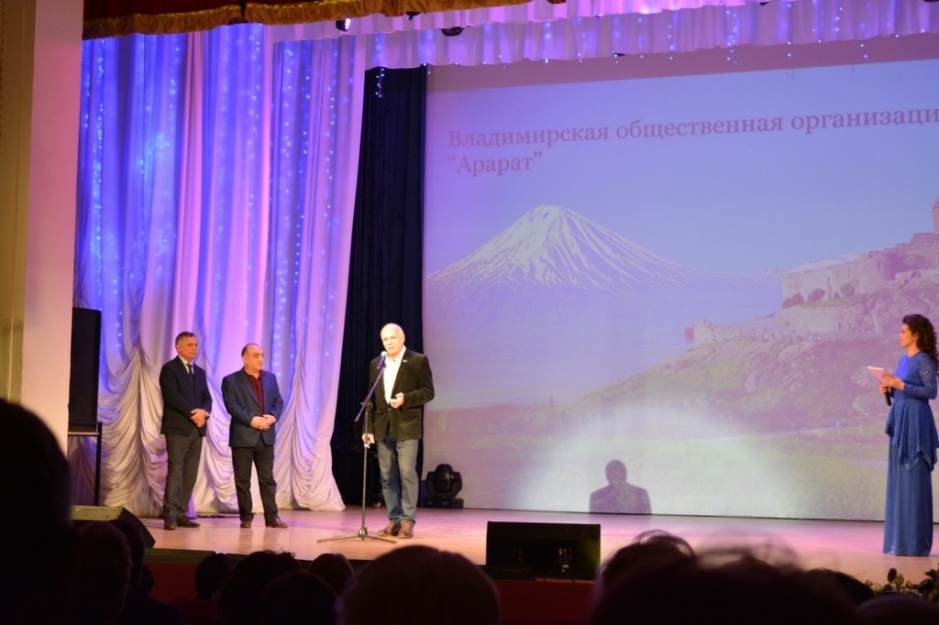 Общественная палата города Владимир
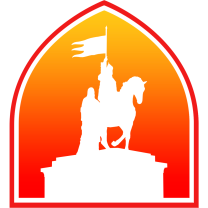 Проведенные мероприятия
18 декабря – отчётное мероприятие ВРО«Российский красный крест»
26 декабря – диалог с мусорным оператором
ООО «Биотехнологии»
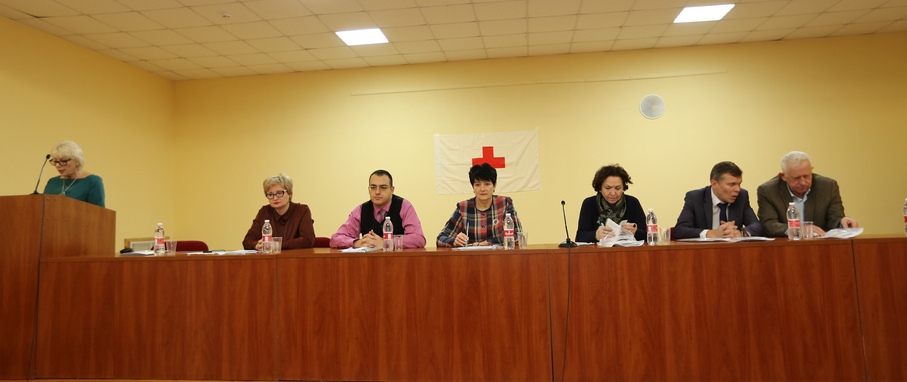 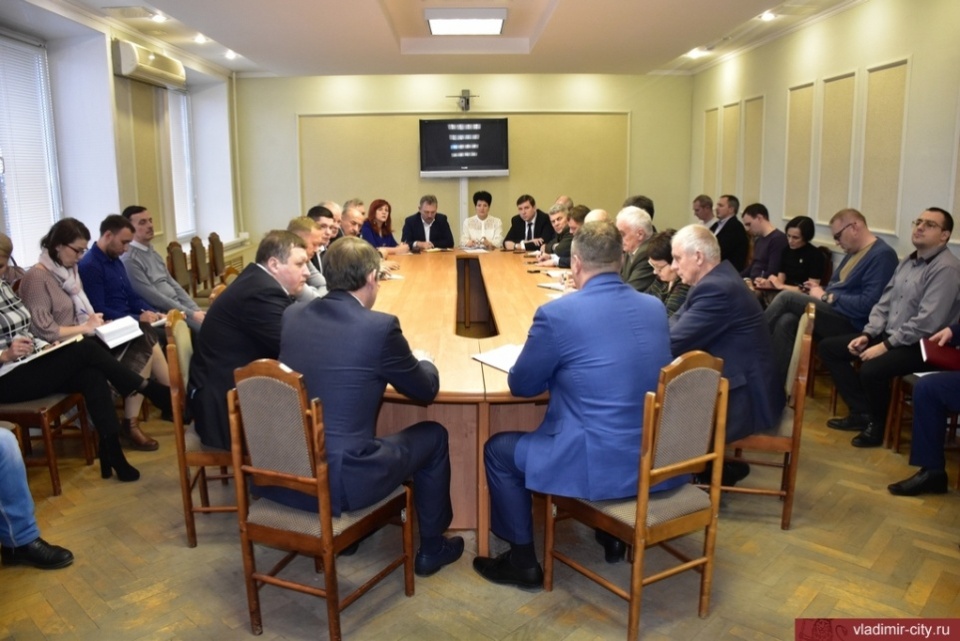 Общественная палата города Владимир
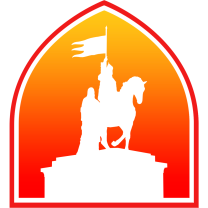 Механизм гражданского участия:

Положение от 3.12.2015 № 102 
«Об Общественной палате города Владимира»
 статья 2 – цели и задачи
ОП призвана обеспечить согласование общественно значимых интересов граждан РФ, проживающих на территории МО г.Владимир, некоммерческих организаций, органов местного самоуправления для решения наиболее важных для населения вопросов местного значения, защиты прав и свобод граждан и демократических принципов развития гражданского общества
 статья 20 – поддержка гражданских инициатив
ОП осуществляет сбор и обработку информации об имеющих общественную значимость инициативах граждан и их объединений
Общественная палата города Владимир
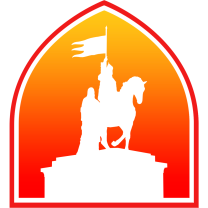 О местных инициативах
Попечительский совет
Князь-Владимирского кладбища:
Установка памятника
адмиралу М.П.Лазареву:
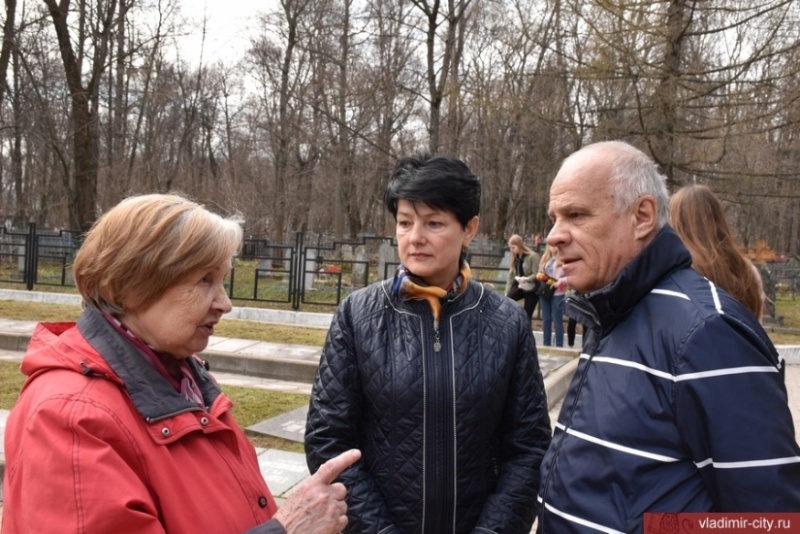 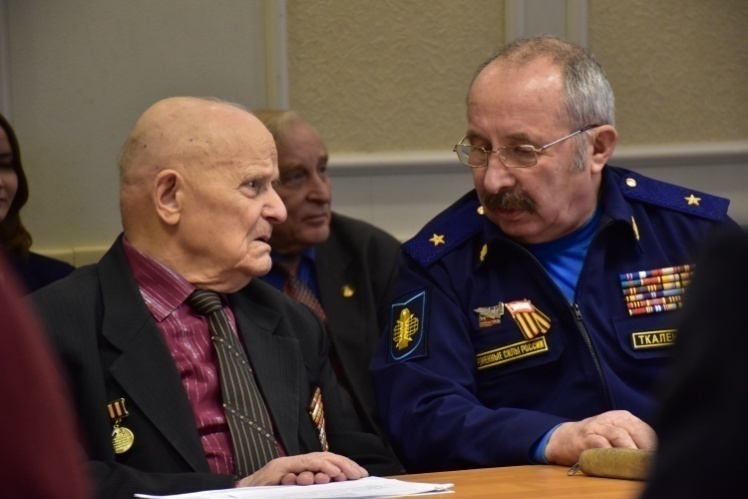 Общественная палата города Владимир
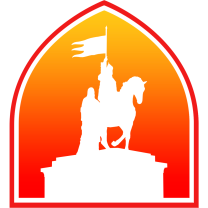 О местных инициативах
Форум активных граждан «Сообщество»:
Урбанистический фестиваль «Владимир Будущего»:
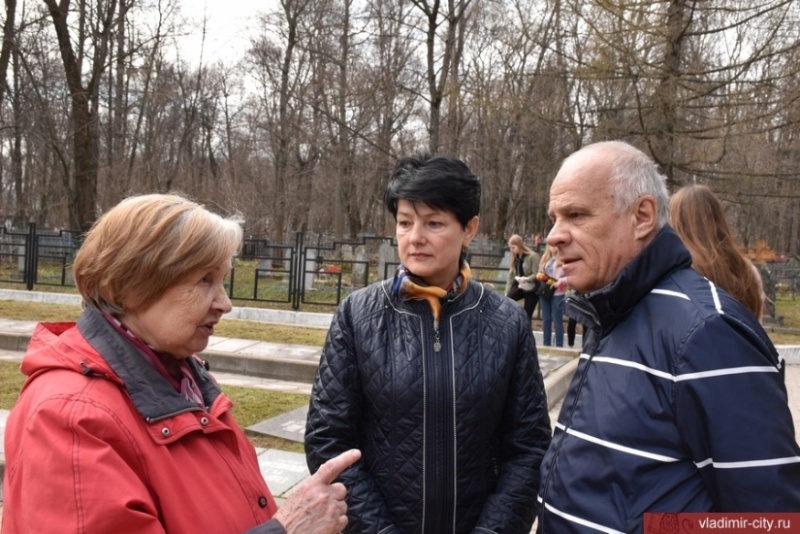 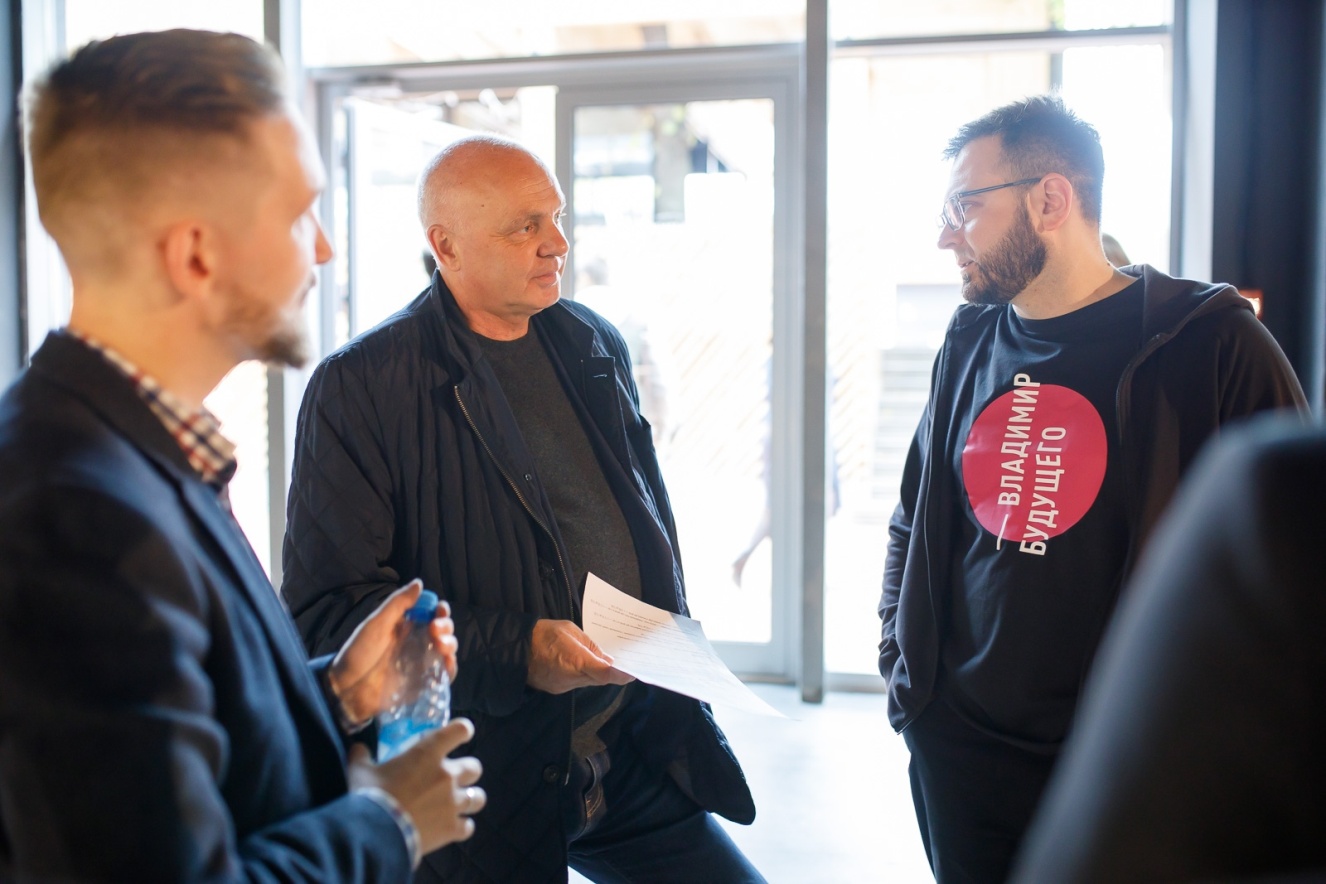 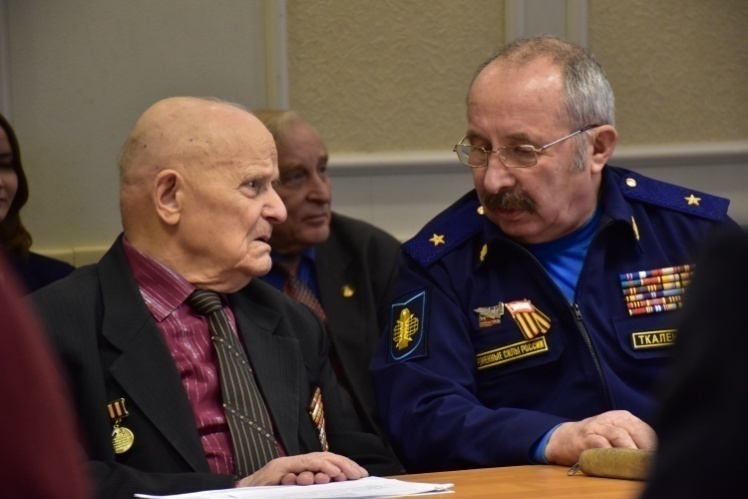 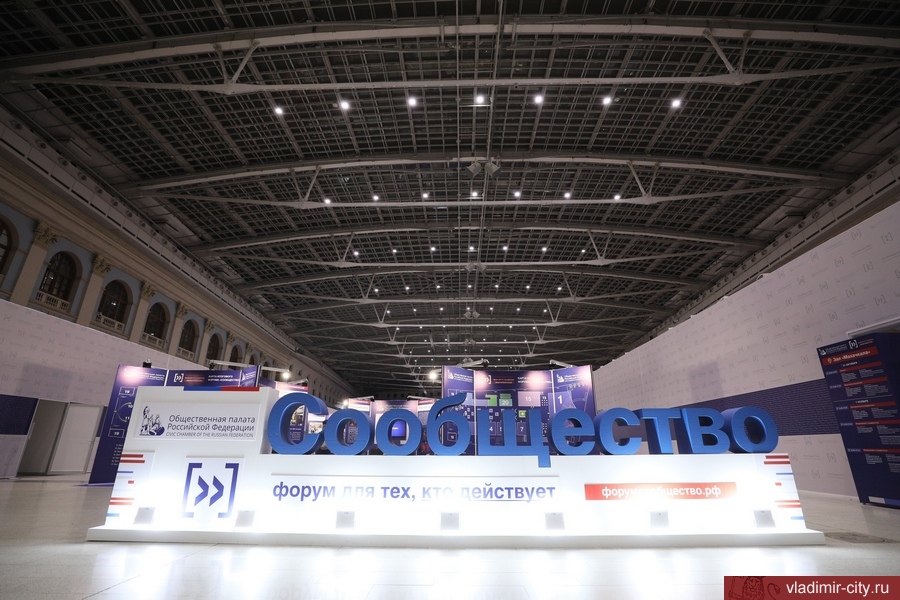 Общественная палата города Владимир
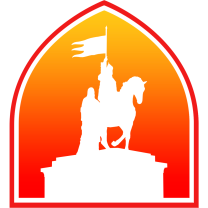 О совместных проектах
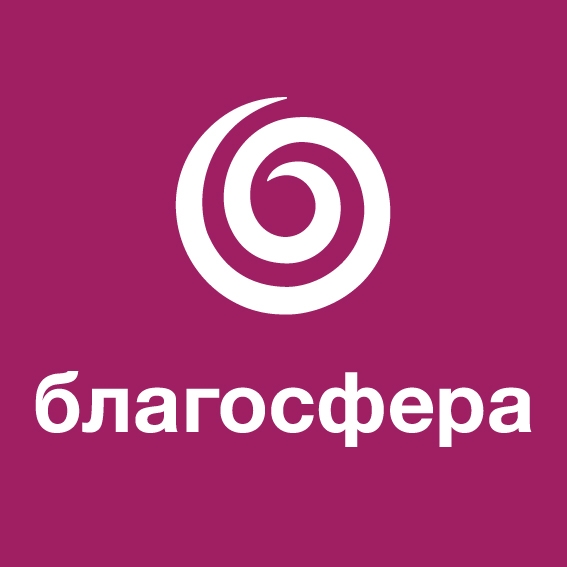 Обмен делегациями с 
московским центром
социальной активности
и волонтерства «БлагоСфера»
Общественная палата города Владимир